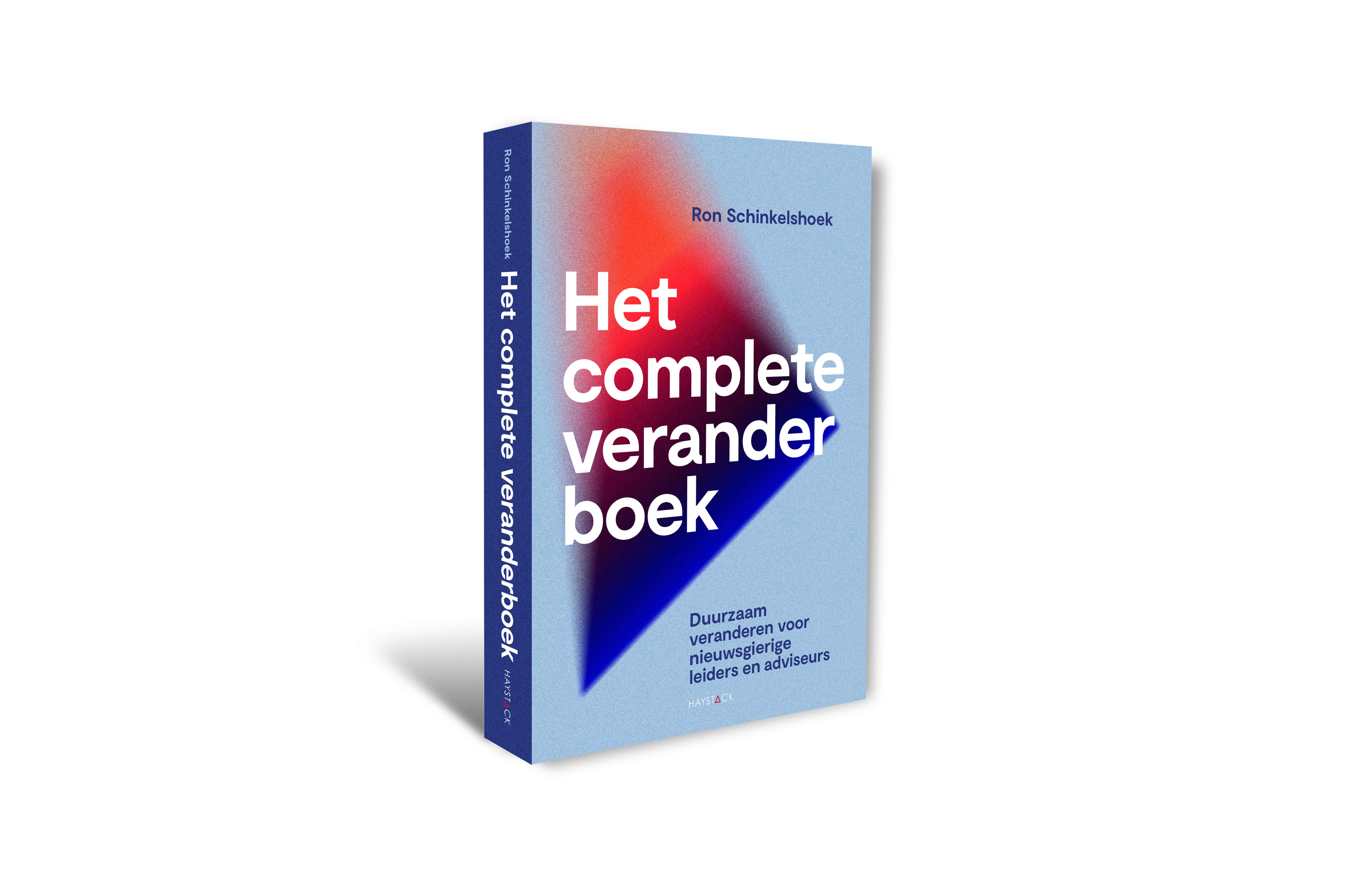 Format ‘Opdrachtbrief’
Hulpmiddel bij het boek ‘Het complete veranderboek – Duurzaam veranderen voor nieuwsgierige leiders en adviseurs’

Voor uitleg, zie pagina 82 van het boek

Hier te bestellen: https://lnkd.in/eehNZpV6
Opdrachtbrief: #Naam initiatief/project/programma
Doel & impact
Scope
Achtergrond & context
Welke ambitie, al dan niet vanuit noodzaak, is er om te veranderen?
Waar speelt het vraagstuk, in welke context?
Waarom met dit vraagstuk aan de slag?
Wat is de initiële vraag?
Wat is het initiële doel van dit initiatief? 
Bij welke strategische doelen sluit het aan?
Wat is (het eerste idee over) de verwachte impact?
Wat is de scope? 
Hoe verhoudt dit initiatief zich tot andere projecten en programma’s? 
Zijn er afhankelijkheden?
Belanghebbenden
Team & investering
Wie zijn de belangrijkste belanghebbenden (denk aan klanten, medewerkers, beslissers, (keten)partners, leveranciers)?
Wie, wanneer informeren/betrekken?
Welk team gaat aan dit initiatief werken? 
Hoe wordt het initiatief aangestuurd? (wat is de ‘governance’) Wie is de (senior) sponsor?
Welke investering is er nodig: uren, kosten, andere randvoorwaarden?
Activiteiten
Wat zijn de activiteiten? Wat wordt opgeleverd en wanneer? 
Naar aanleiding van stap 1 van de Deltamethode kun je dat alleen nog bepalen voor de volgende paar stappen, zoals het onderzoek dat je gaat verrichten in stap 2 en het definiëren van het verandervraagstuk in stap 3. Concrete veranderactiviteiten kun je later invullen naar aanleiding van stap 5 en 6.
© 2023 Ron Schinkelshoek. Hulpmiddel bij het boek ‘Het complete veranderboek - Duurzaam veranderen voor nieuwsgierige leiders en adviseurs'. (Versie 1.0)